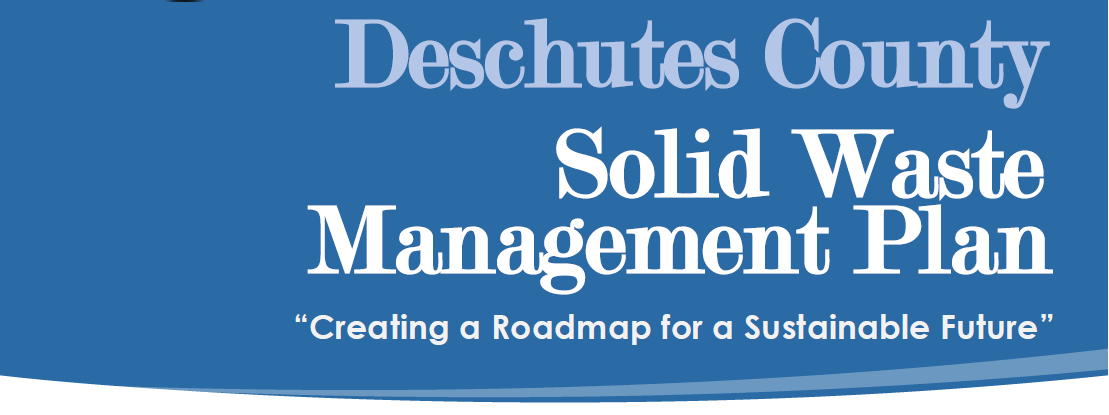 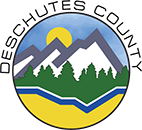 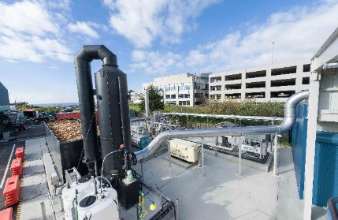 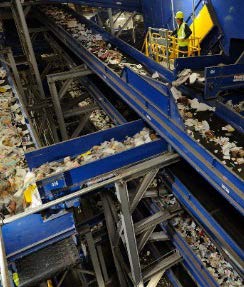 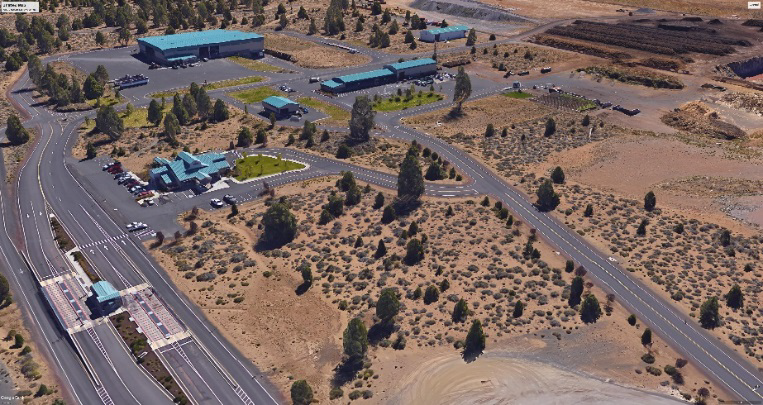 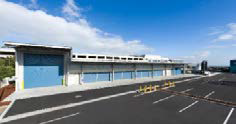 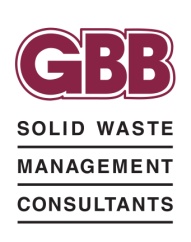 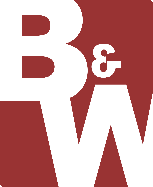 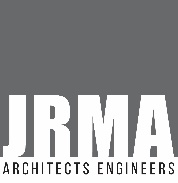 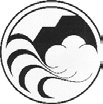 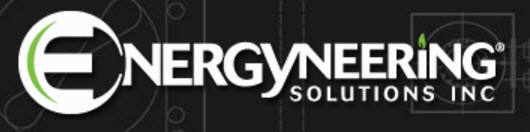 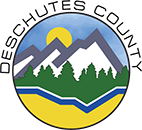 SWMP Planning Process
Agenda
Introductions - Project Team
Overview of Department of Solid Waste Operations
SWAC Participation 
Site Tour
Chapter 1 – Introduction to SWMP
Chapter 2 – Existing Conditions
Questions/Comments/Issues
Next meeting
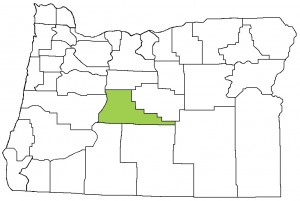 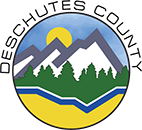 JRMA Team
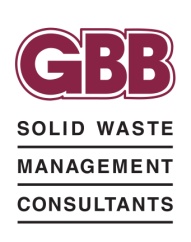 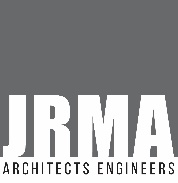 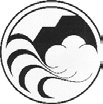 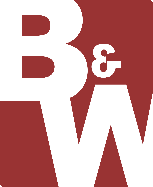 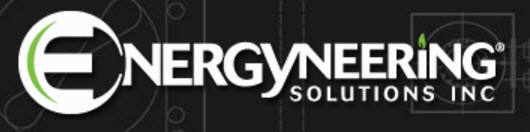 Gershman, 
Brickner & 
Bratton, Inc.
Barney & Worth
J.R. Miller & Associates
G. Friesen, Associates
ESI
Over 100 years in Solid Waste Industry combined
Brings together specialists from all aspects of Integrated Waste Management planning, procurement, design, construction & operations
Proven track record Nationally, in Oregon, and in Deschutes County 
Prepared over 200+ SWMP’s
“Creating a Roadmap for a Sustainable Future”
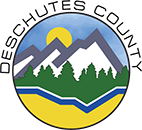 Introduction
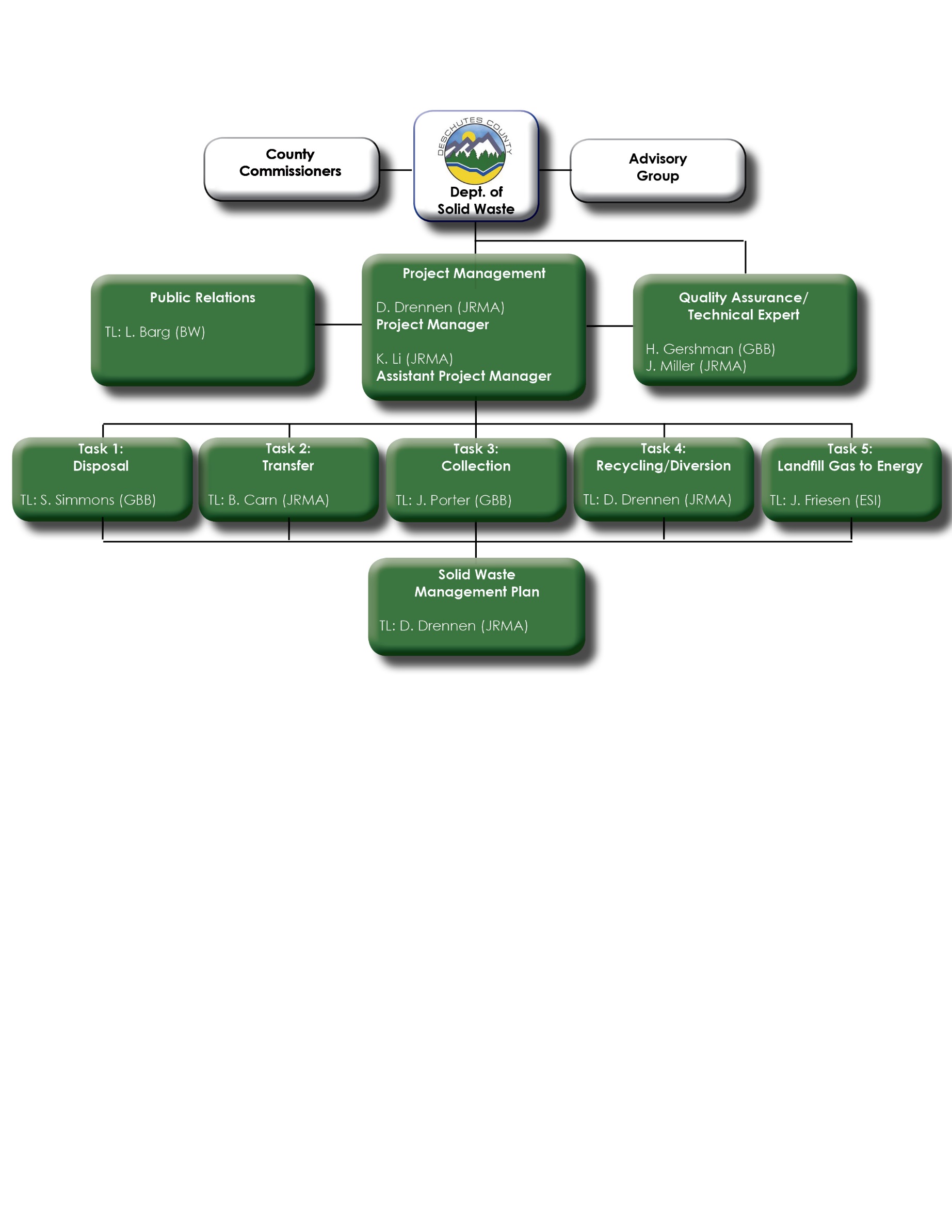 “Creating a Roadmap for a Sustainable Future”
Solid Waste Advisory Committee
(SWAC)
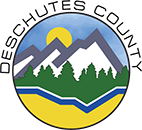 SWAC Assignment
Provide input on how Deschutes County processes solid waste after Knott Landfill reaches capacity.
Evaluate the economic and environmental impacts of disposal options.
Examine other aspects of the solid waste system: collection, recycling and transfer.
Expectations
Attend regular monthly meetings (Jan - Fall 2018)
Read information provided / ask questions when clarification is needed.
Offer views / recommendations based an understanding of the information presented.
Work toward consensus (but dissenting opinions will be documented)
If contacted by the media, please speak as an individual—not for the SWAC. 
All discussions regarding recommendations will be conducted at publicly noticed meetings.
Beware—avoid—declare—conflicts of interest.
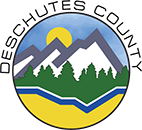 Public Process
SWAC meetings open to the public 

Announcements and updates on County website

Timely mailings to interested parties 

Two public workshops / meetings
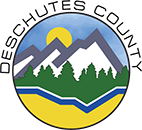 Chapter 1 - Introduction
Plan Purpose and Goals
Key Objectives and Evaluating Factors
Legal Requirements  
Plan Organization
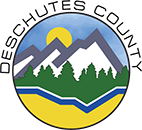 Purpose of SWMP
Primary Goal of SWMP
“To work cooperatively with Cities and service providers to offer citizens and businesses an integrated solid waste management system that delivers quality and cost-effective services while achieving the best use of our resources and reducing waste disposed in landfills.”
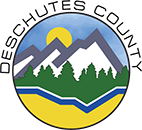 Key Objectives & Evaluating Factors
1. To provide an integrated solid waste management system that addresses an effective combination of strategies and programs guided by the hierarchy adopted by the state.
 
2. To continue educating consumers in order to promote practices and methods to reduce the long-term per capita waste generation rate.
 
3. To develop programs and support implementation of system improvements that seek to ensure materials recovered from the waste stream attain the highest and best use and are recycled.
4. To develop a solid waste system that is based on sound financial principles, provides cost effective services and maintains rate stability over a long term, while allocating costs equitably to all users.
 
5. To maintain system flexibility to respond to changes in waste stream composition, waste management technologies, public preferences, new laws and changing circumstances.
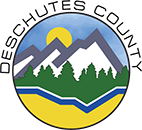 Key Issues
Current recovery rate is 33%. New goal is 45% by 2025.
 
Address impacts based off the current collection services, considering the growth in population. 

Consider strategies to extend the site life of Knott Landfill?
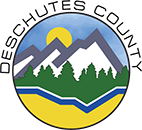 Key Issues (Cont.)
Are there proven and reliable technologies that would reduce the County’s dependency on landfill disposal?
 
What is the best approach for providing for reliable and cost effective long-term disposal capacity?
 
What investments/ improvements are needed at the County’s transfer station to address the long-term system needs and to provide convenient cost-effective services?
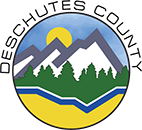 Key Issues (Cont.)
What is the best approach to optimize the extraction and utilization of landfill gas generated at the Knott Landfill.?
 
What is the best approach for funding the capital improvements required to meet the future solid waste system needs?

Consider regional approaches to provide cost effective services that benefit the greater central Oregon region. 

What is the timeline/ schedule when critical investments     in the solid waste system.
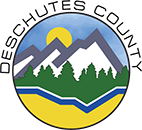 Regulatory Authority
Under ORS 459 – Cities and Counties have similar requirements to ensure basic services for collection. Recycling and disposal services are provided to all residences and businesses. 
Predominant method of providing collection is through franchises or licensing.
Disposal sites are either owned by public or contracted with private.
State supports local government coordination (ORS 459.065)
Prepare SWMP’s
Joint Implementation of facilities 
Related to new landfill (ORS 459.017)
A local government prepares SWMP that identifies need for a landfill
State will work local government to site permit and implement a new landfill disposal site.
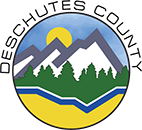 Plan Organization
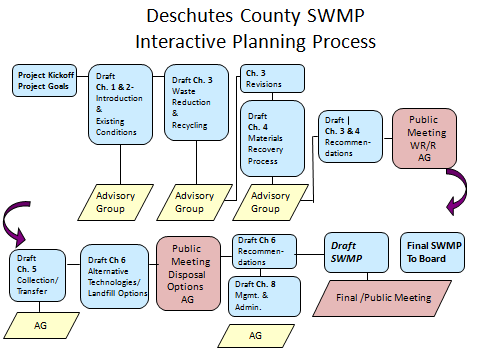 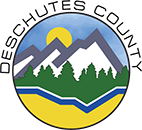 Chapter 2 - Background
Introduction
Characteristics of the Planning Area
Transfer Stations
Historical Data
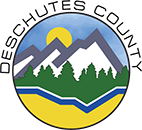 Chapter 2 - Background
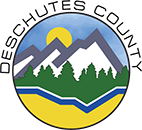 Summary of Annual Solid Waste Generation
Solid Waste Tons Per Year
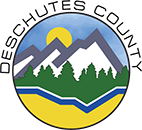 Summary of Annual Solid Waste Generation
Solid Waste Tons Per Year
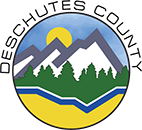 Chapter 2 – Solid Waste System
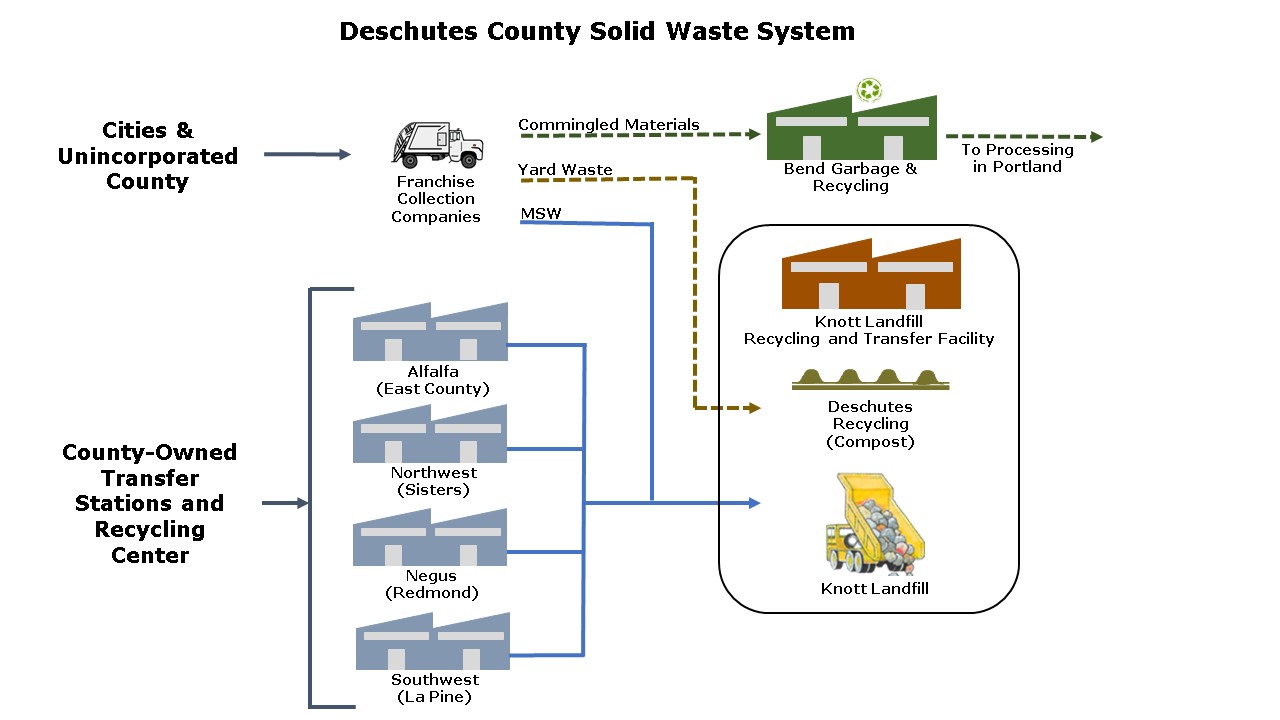 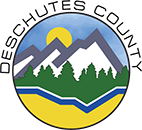 Transfer Stations
Transfer Station Locations
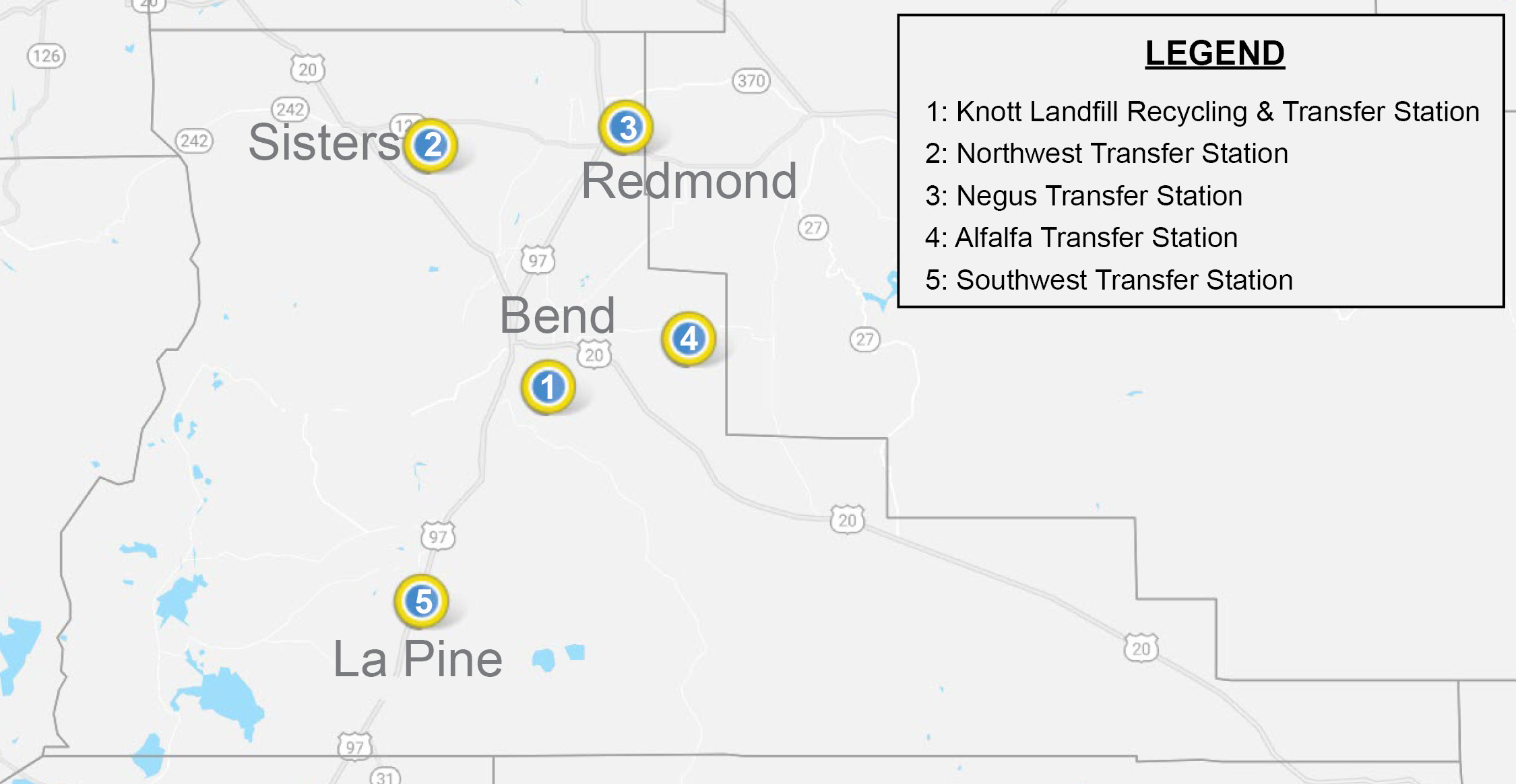 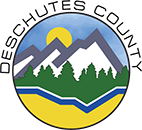 Transfer Stations
Remote Transfer Station Tonnages
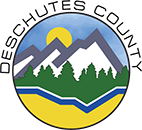 Transfer Stations
Yearly Transfer Station Tonnages
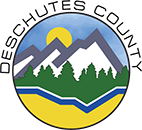 Transfer Stations – Knott Landfill
Deschutes County Tonnages to Disposal Operations
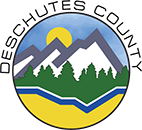 Recycling at Transfer Stations
Annual Recycling Materials Recycled at Transfer Stations 2016
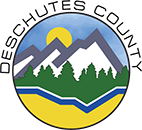 Recycling at Transfer Stations
Yearly Recycling Rates Wood/ Yard Waste
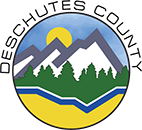 Collection of Commingled Recyclables
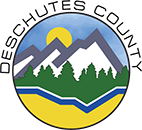 Historical Solid Waste Data
Summary of Historic Waste Stream Data for Deschutes County
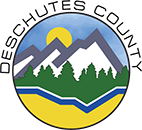 Historical Solid Waste Data
Per Capita Rates
Deschutes County Waste Stream 2016
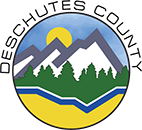 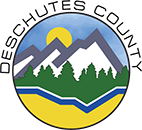 Waste Disposed in County
Other Materials    
4%
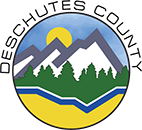 County Population and Projections
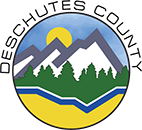 Total Waste Generated 
Historic and Projected
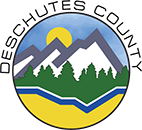 Take Away Chapter 2
Knott Landfill expected to close by 2029 (11 years).

Total waste generated is estimated to increase from 240,000 TPY in 2016 to almost 300,000 TPY in 2030.

To meet recovery rate goal of 45% would require that 135,000 TPY are diverted from landfill or 55,000 additional tons (     70% increase).

Waste received at transfer stations has increased from 54,000 TPY in 2012 to almost 100,000 TPY in 2017 (     85% increase).

With over 100,000 visitors per month, tourism has an impact on waste management system.
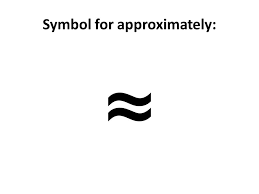 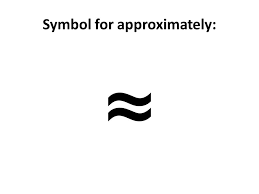 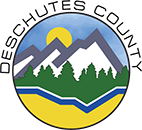 Next Steps
Post information on County Website 

Send minutes from meeting

Schedule next  SWAC meeting

Agenda – Chapter 3 – Waste Reduction and Recycling 
Existing Conditions
Needs and Opportunities
List Alternatives